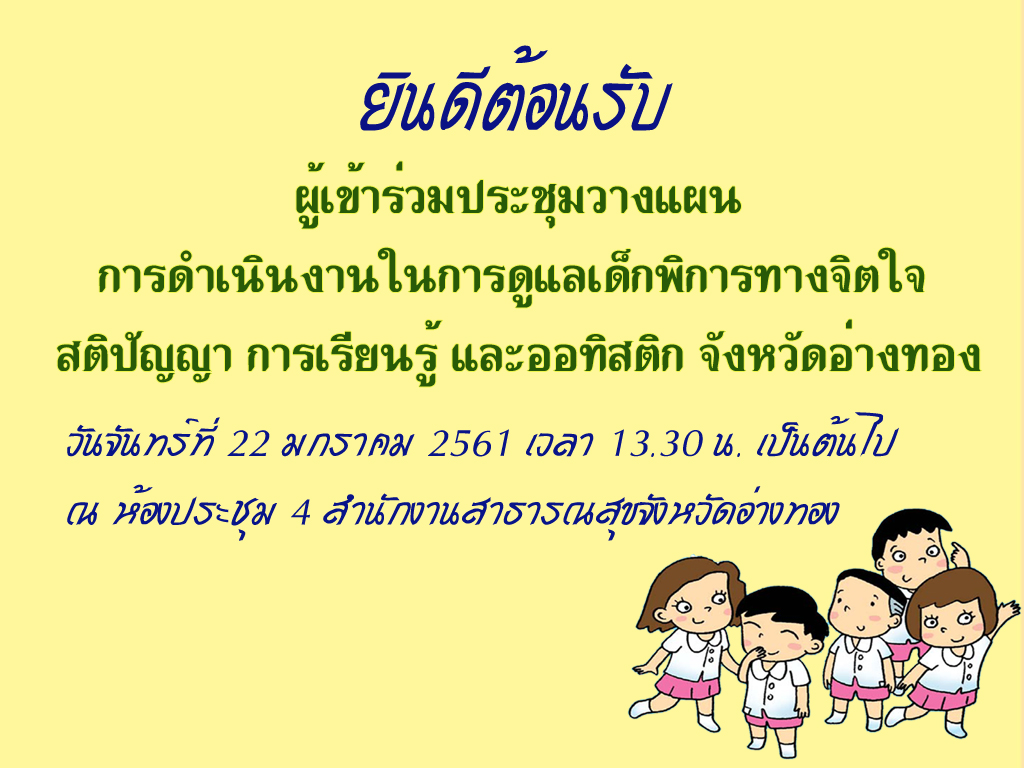 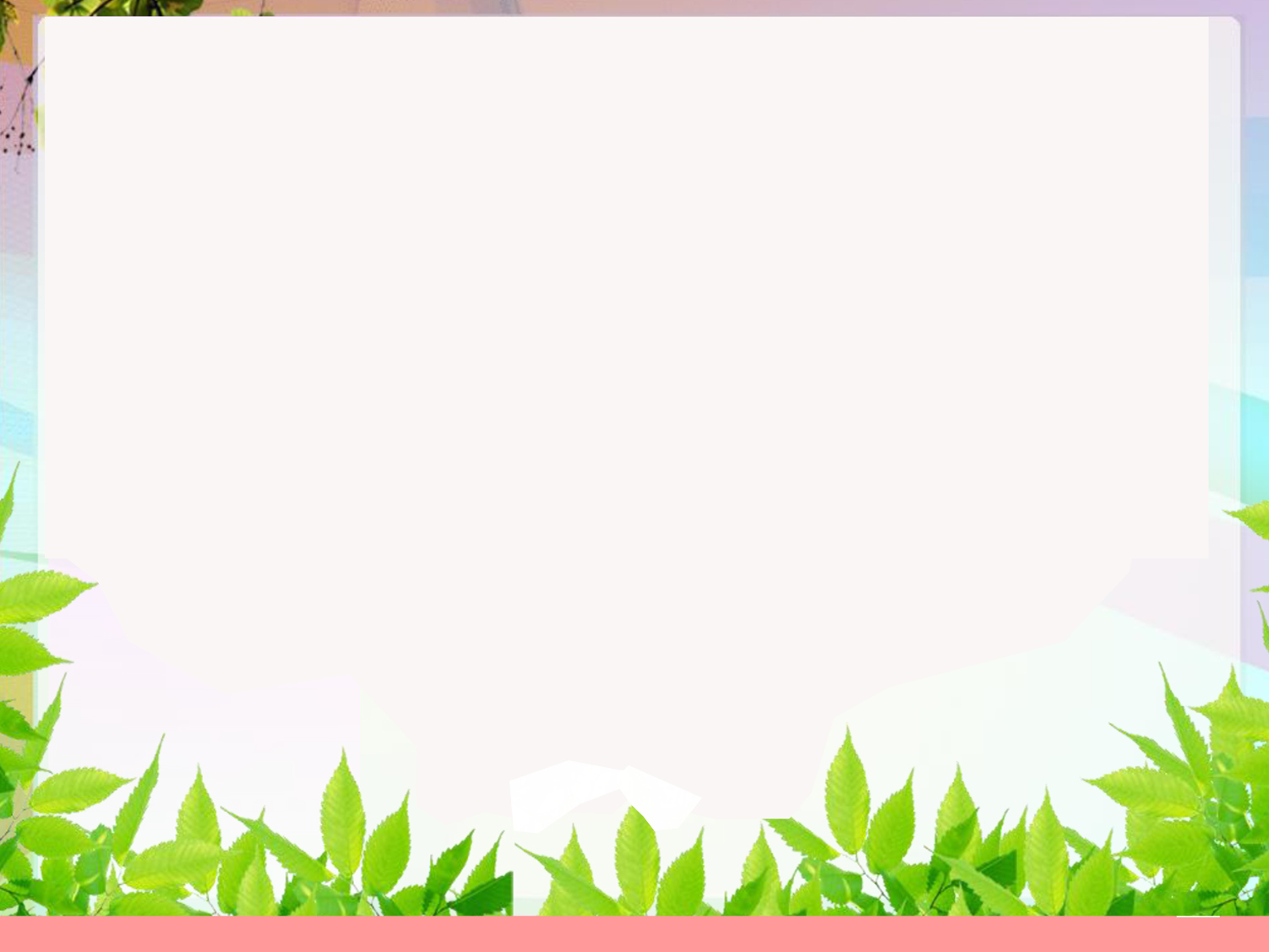 ระเบียบวาระที่ 1
เรื่องที่ประธานแจ้งที่ประชุมทราบ
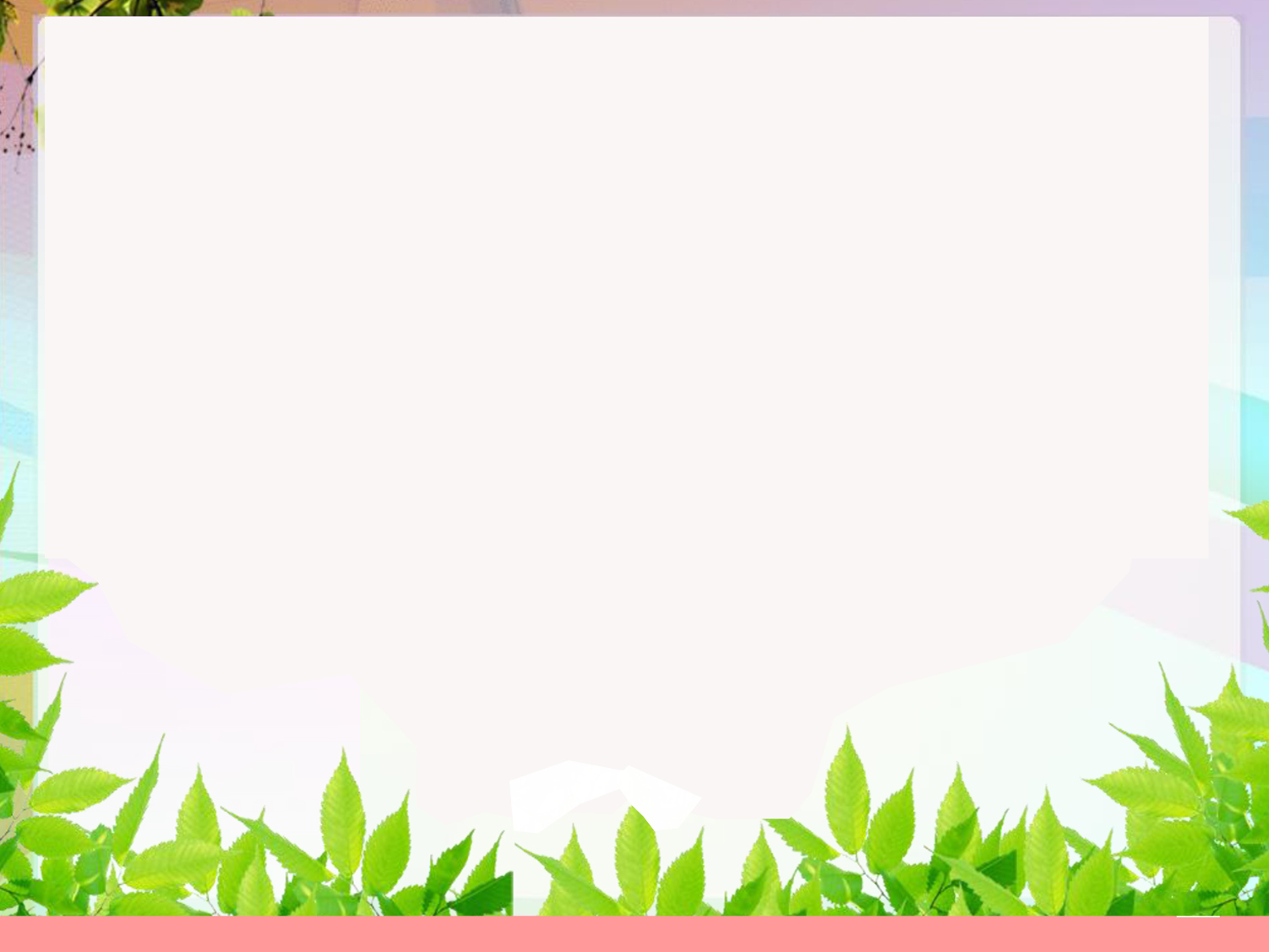 ระเบียบวาระที่ 2
รับรองรายงานการประชุม
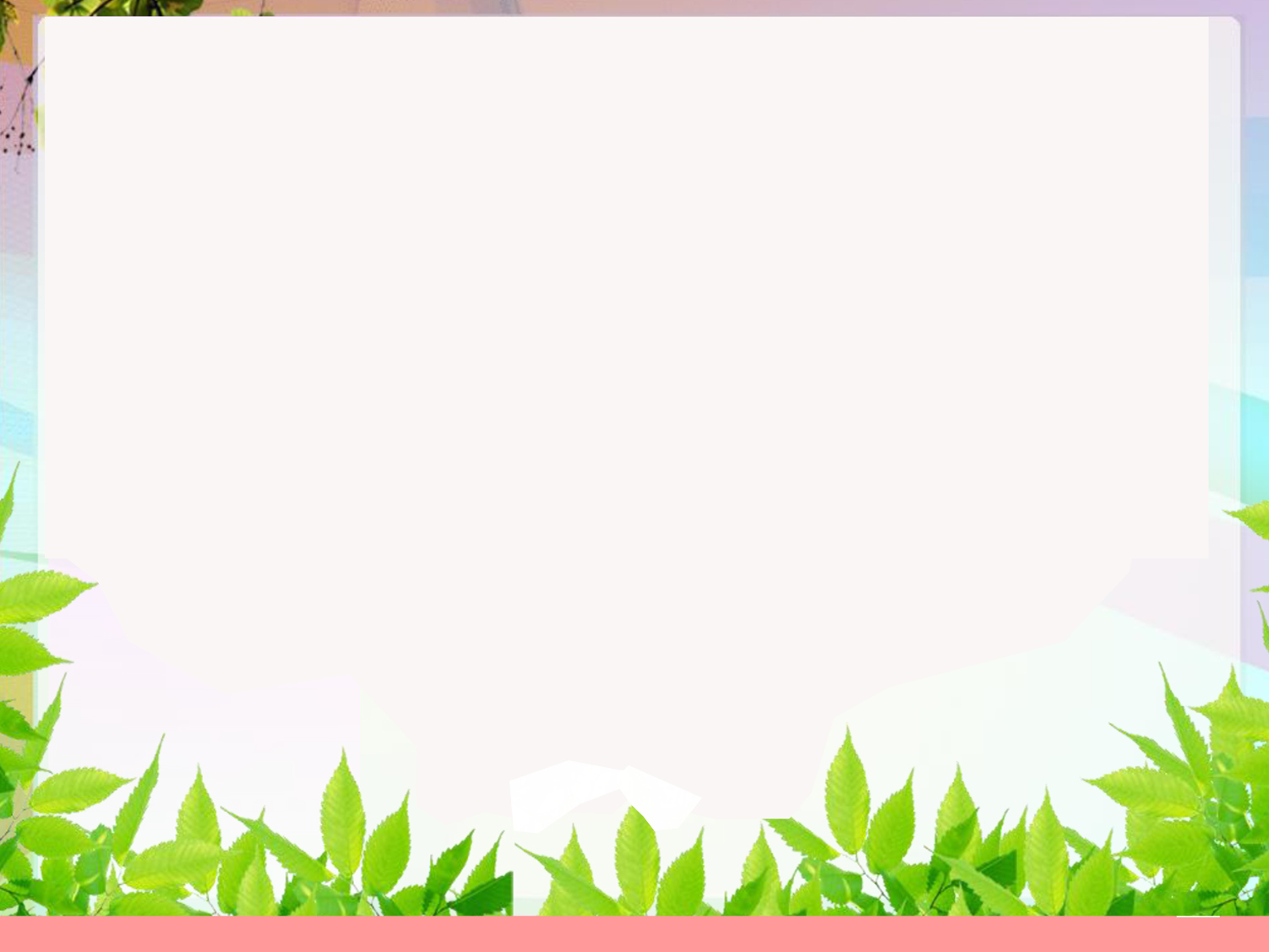 ระเบียบวาระที่ 3
เรื่องเสนอเพื่อทราบ
๓.๑ ความรู้พื้นฐานภาวะบกพร่องทางสติปัญญา
ภาวะบกพร่องทางสติปัญญา (Intellectual Disabilities)
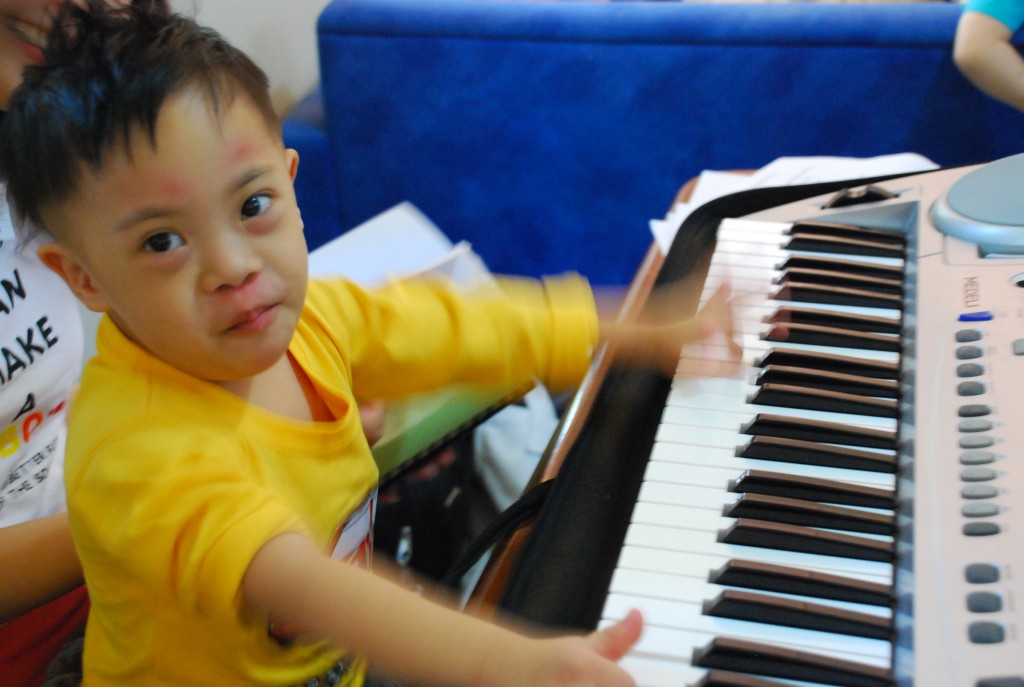 5
ภาวะบกพร่องทางสติปัญญาIntellectual Disabilities
ในปัจจุบัน ใช้คำว่า “บกพร่องทางสติปัญญา (Intellectual Disabilities)” แทน 
	“ภาวะปัญญาอ่อน (Mental Retardation)”
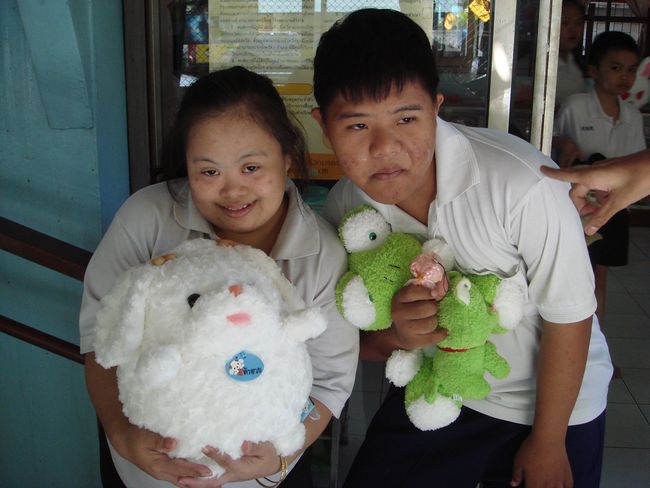 6
ภาวะบกพร่องทางสติปัญญาคืออะไร?
เป็นความผิดปกติที่เกิดขึ้นใน developmental period ส่งผลให้เกิดความบกพร่อง มีข้อจำกัดด้านสติปัญญาและความสามารถในการปรับตัว          ใน 3 domains หลัก ได้แก่
The conceptual domain (ความคิด)
The social domain (สังคม)
The practical domain (การกระทำ)
7
สาเหตุ
เกิดจากปัจจัยต่างๆ ในด้านชีวภาพ สังคมจิตวิทยา
อาจเกิดจากหลายๆ ปัจจัยร่วมกัน 
ประมาณ ร้อยละ 30-50 ของภาวะบกพร่องทางสติปัญญาเท่านั้นที่ทราบสาเหตุ
สาเหตุ แบ่งเป็น
		1. กรรมพันธุ์
		2. ทางชีวภาพ
		3. สิ่งแวดล้อม
8
สาเหตุทางกรรมพันธุ์
เป็นความผิดปกติที่ได้รับการถ่ายทอดมาแต่กำเนิดทำให้เกิดความพิการทางสติปัญญา ร่วมกับความพิการทางกาย 
พบไม่เกิน 40% ของสาเหตุความบกพร่องทางสติปัญญา 
ตัวอย่าง เช่น กลุ่มอาการดาวน์ (Down syndrome) 
	กลุ่มอาการโครโมโซมเอ็กซ์เปราะ (Fragile X syndrome)
9
กลุ่มโรคที่เกิดจากความผิดปกติของโครโมโซม
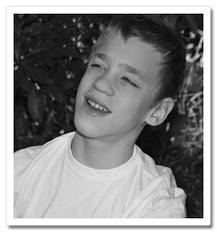 Fragile X syndrome
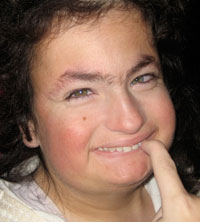 Down syndrome
Trisomy 18 (Edwards' syndrome)
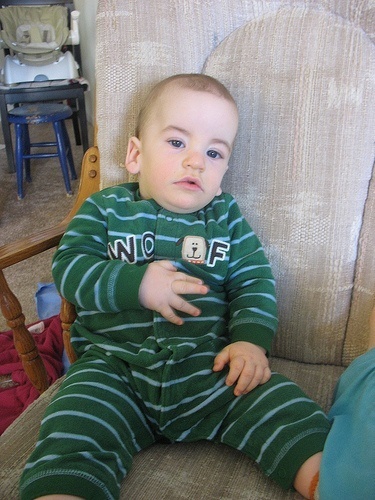 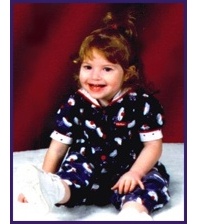 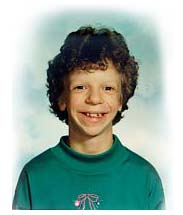 William syndrome
Angelman syndrome
Prader - willi syndrome
10
สาเหตุทางชีวภาพ
สาเหตุที่เกิดจากสิ่งต่างๆที่มีผลกระทบต่อชีวิต ส่งผลให้พัฒนาการของสมองบกพร่องหรือหยุดชะงัก 
	ซึ่งเกิดขึ้นในระหว่างการเจริญเติบโตในระยะใดระยะหนึ่ง เช่น
 ขณะตั้งครรภ์ สาเหตุของความพิการทางสติปัญญาในขณะตั้งครรภ์ เช่น มารดาติดเชื้อ มารดาดื่มสุราหรือได้รับสารพิษขณะตั้งครรภ์ เป็นต้น
ขณะคลอด ทำให้เกิดความพิการทางสติปัญญาได้ เช่น 
    การคลอดก่อนกำหนด หรือการบาดเจ็บขณะคลอด เป็นต้น
หลังคลอด ทำให้เกิดความพิการทางสติปัญญาได้ เช่น 
   การติดเชื้อทางระบบประสาท ขาดสารอาหาร ได้รับความกระทบกระเทือนทางสมอง เป็นต้น
11
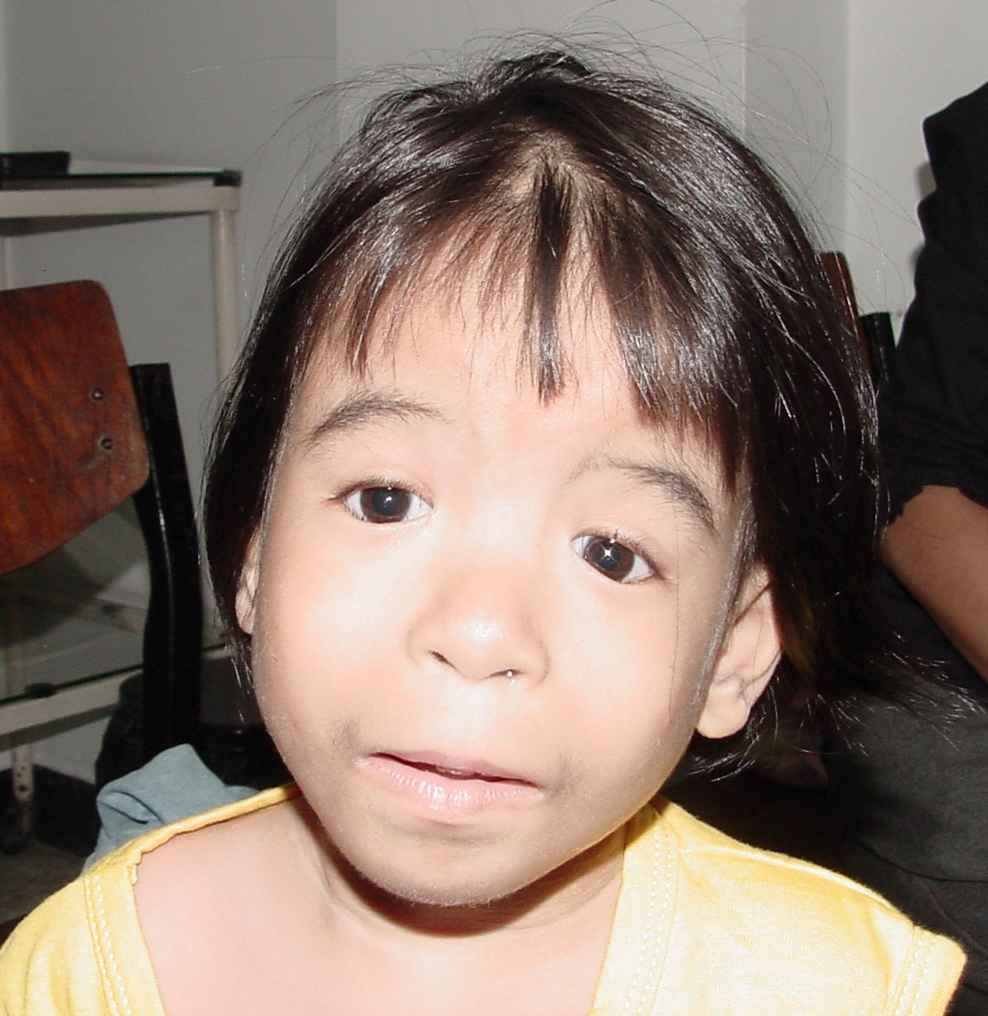 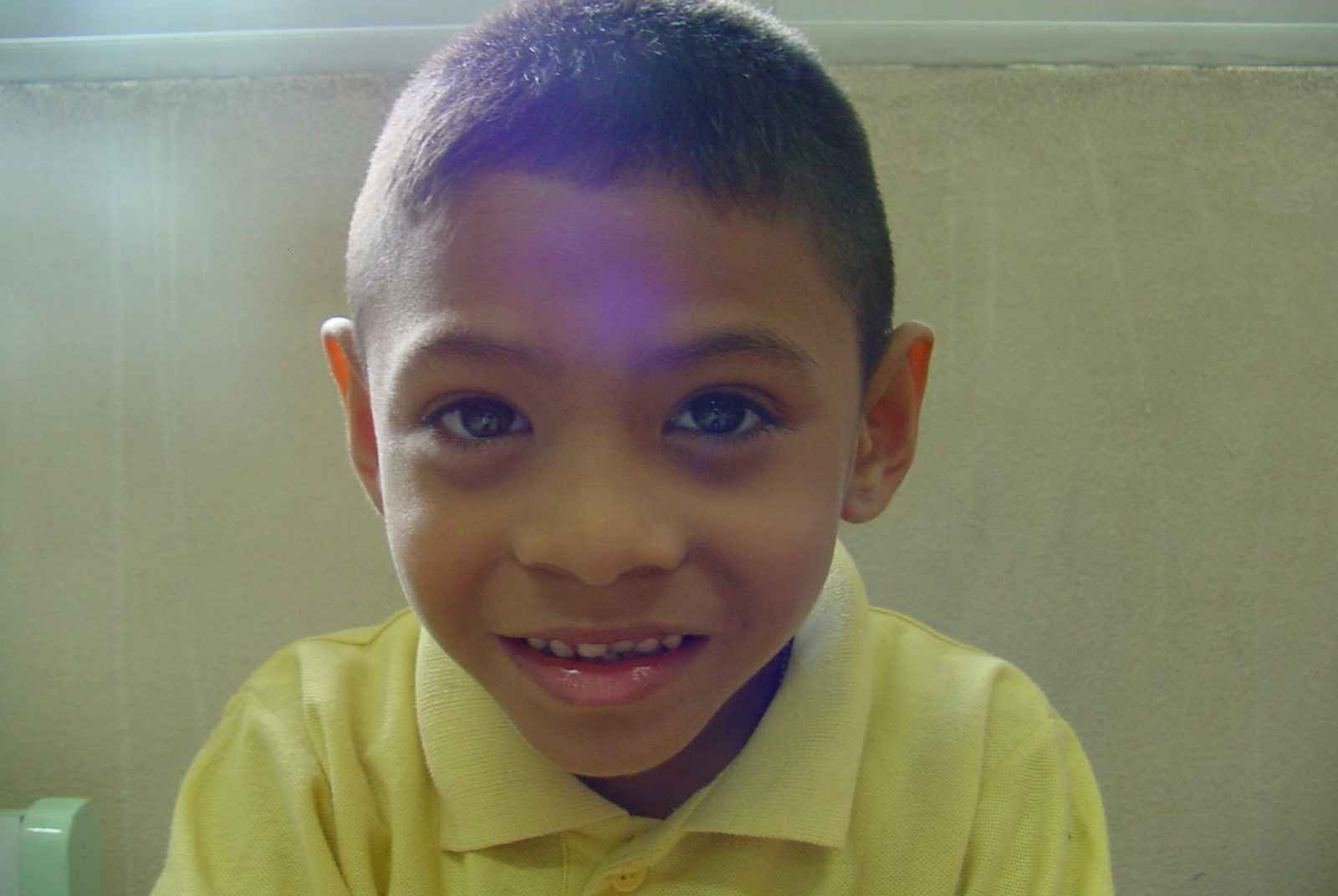 Fetal Alcohol Syndrome
เด็กที่เกิดจากมารดาที่ดื่มแอลกอฮอล์ช่วงตั้งครรภ์
12
การติดเชื้อระหว่างตั้งครรภ์
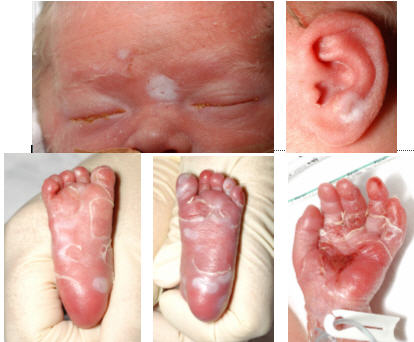 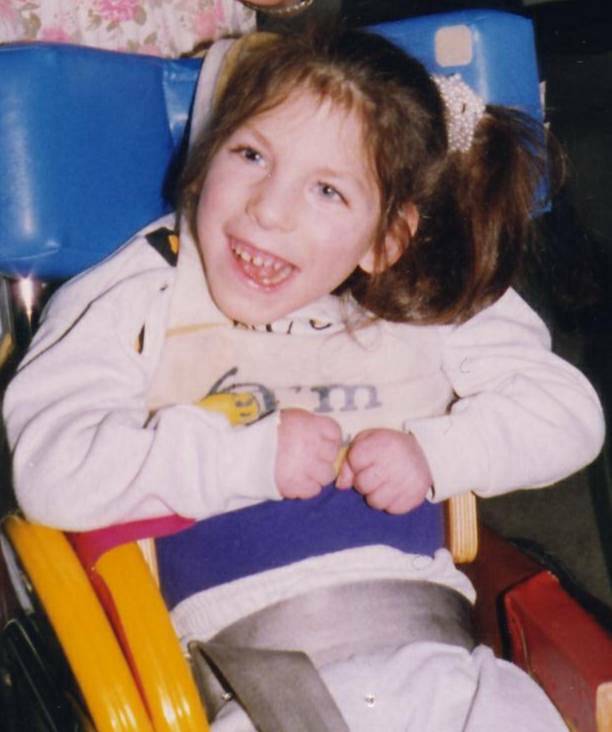 Congenital Syphilis
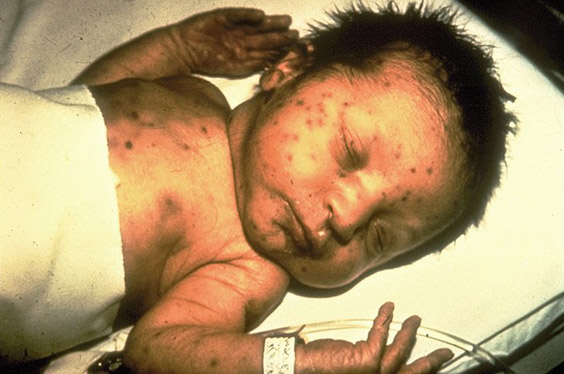 Congenital CMV
Congenital Toxoplasmosis
Congenital Rubella
13
โรคเอ๋อ หรือ ภาวะขาดฮอร์โมนไทรอยด์ 
(Cretinism)
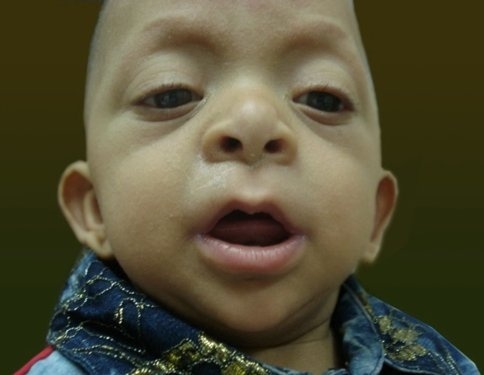 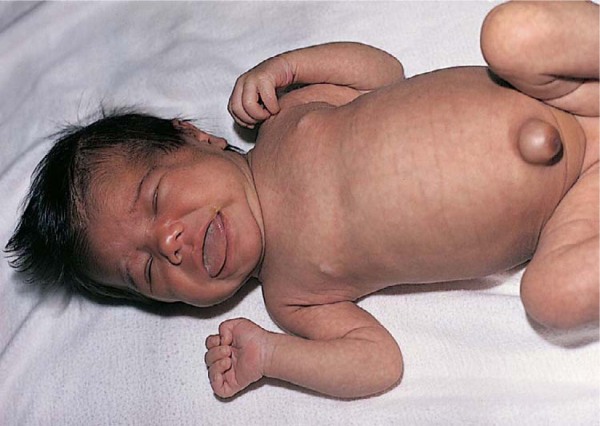 14
สาเหตุจากสิ่งแวดล้อม
การขาดสิ่งแวดล้อมที่มีส่วนช่วยให้เกิดการเรียนรู้ เช่น
ในเด็กที่ถูกละเลยทอดทิ้ง 
เด็กที่ถูกทารุณกรรม 
ในครอบครัวที่พ่อแม่มีฐานะยากจน ขาดการศึกษาขาดความรู้
15
การวินิจฉัยโรค
มีความบกพร่องด้านสติปัญญา ซึ่งครอบคลุมความสามารถด้านต่างๆ เช่น การให้เหตุผล การแก้ไขปัญหา การวางแผน การคิดเชิงนามธรรม การตัดสินใจ การเรียนรู้ การเรียนรู้ผ่านประสบการณ์ 
	ความบกพร่องดังกล่าว ถูกยืนยันโดยการประเมินทางคลินิกและการทำแบบทดสอบสติปัญญาที่มีมาตรฐาน คะแนนต่ำกว่ามาตรฐาน 2 SD ซึ่งแสดงให้เห็นว่ามีความบกพร่องทางสติปัญญาชัดเจน มักจะมีIQ ต่ำกว่า 70 คะแนนลงมา
16
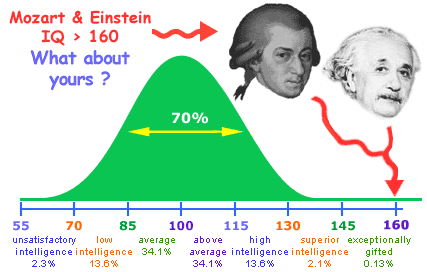 17
การวินิจฉัยโรค (ต่อ)
B. มีความบกพร่องด้านการปรับตัว (Adaptive functioning)
เป็นผลให้ไม่สามารถมีระดับพัฒนาการ การดำรงชีวิตอิสระและการรับผิดชอบต่อสังคมที่เป็นปกติได้
รวมไปถึงทักษะเรื่องดำรงชีวิตตามลำพังหรือการรับผิดชอบตนเอง มีความจำกัดในการดำรงชีวิต ตั้งแต่ 1 ด้านขึ้นไป จากทั้งหมด 3 ทักษะ คือ ทักษะการสื่อสาร การมีส่วนร่วมในสังคม และการดำรงชีวิตโดยอิสระในสิ่งแวดล้อมหลายแห่ง เช่น บ้าน โรงเรียน ที่ทำงานและชุมชน


C. ความจำกัดเหล่านี้ เกิดขึ้นตั้งแต่เริ่มมีพัฒนาการ
ใช้เครื่องมือประเมินวุฒิภาวะทางสังคม
18
19
ภาวะบกพร่องทางสติปัญญาเล็กน้อย
พบได้ประมาณ 85 % ของ ID ทั้งหมด
มักได้รับการวินิจฉัยเมื่อเด็กเข้าสู่วัยเรียนแล้ว 
ส่วนใหญ่เรียนได้ถึงชั้นประถมศึกษาปีที่ 6 หรือสูงกว่า 
เมื่อเป็นผู้ใหญ่สามารถทำงาน แต่งงาน ดูแลครอบครัวได้ แต่อาจต้องการความช่วยเหลือบ้างเป็นครั้งคราวเมื่อมีปัญหาชีวิตหรือหน้าที่การงาน 
มักไม่พบสาเหตุทางพยาธิสภาพ
พัฒนาการสูงสุดของเด็กกลุ่มนี้เท่ากับเด็กอายุ 9 - 12 ปี
20
ภาวะบกพร่องทางสติปัญญาปานกลาง
พบประมาณ 10 % ของ ID ทั้งหมด
มักได้รับการวินิจฉัยตั้งแต่วัยก่อนเรียน เมื่ออายุประมาณ 2-3 ปี 
มักจะมีทักษะในการสื่อสาร แต่จะมีข้อจำกัดในการสื่อสารที่มีความซับซ้อน
กิจวัตรประจำวันมักจะทำได้ภายใต้การควบคุมดูแล
21
ภาวะบกพร่องทางสติปัญญาปานกลาง
สามารถเรียนได้ถึงชั้นประถมศึกษาปีที่ 2-3 ในวัยเรียน
มักต้องการ การจัดการศึกษาพิเศษ 
สามารถเรียนรู้การเดินทางตามลำพังได้ในสถานที่ที่คุ้นเคย 
ใช้ชีวิตในชุมชนได้ดีทั้งการดำรงชีวิตและการงาน 
ต้องการความช่วยเหลือปานกลาง ตลอดชีวิต 
ประมาณร้อยละ 20 ดำรงชีวิตอยู่ได้ด้วยตนเอง
พัฒนาการสูงสุดเท่ากับเด็ก 6 - 9 ปี
22
ภาวะบกพร่องทางสติปัญญารุนแรง
พบได้ประมาณ 3 - 4 % ของ ID ทั้งหมด
มักพบความผิดปกติของพัฒนาการตั้งแต่ขวบปีแรก 
มักมีพัฒนาการล่าช้าทุกด้าน โดยเฉพาะพัฒนาการด้านภาษา สื่อความหมายได้เพียงเล็กน้อยหรือพูดไม่ได้เลย 
บางรายเริ่มพูดได้เมื่อเข้าสู่วัยเรียน 
มีปัญหาในการเคลื่อนไหว 
ส่วนใหญ่พบความเสียหายของระบบประสาทส่วนกลาง 
ส่วนใหญ่ต้องการการดูแลอย่างใกล้ชิด หรือต้องช่วยในทุกๆด้านตลอดชีวิต
พัฒนาการสูงสุดเท่ากับเด็ก 3 - 5 ปี
23
ภาวะบกพร่องทางสติปัญญารุนแรงมาก
ระดับเชาว์ปัญญา 20 – 34 
พบประมาณ 1 – 2 % ของ ID ทั้งหมด
มักทราบตั้งแต่แรกคลอด
ต้องการการดูแลตลอดเวลา
ทักษะการสื่อสารมีจำกัด
มักพบความผิดปกติของระบบประสาทสัมผัสและความพิการอื่นๆร่วมด้วย
24
การดูแลรักษา
เป้าหมาย มิใช่ มุ่งรักษาให้หายจากโรค 	

เพื่อให้สามารถดำเนินชีวิตในสังคมได้ใกล้เคียงกับคนปกติมากที่สุด ให้ช่วยเหลือตัวเองได้ ไม่เป็นภาระแก่ครอบครัวและสังคมมากเกินไป
25
การดูแลรักษา
เมื่อเกิดภาวะบกพร่องทางสติปัญญาแล้ว จะไม่อาจรักษาสมองส่วนที่เสียไปให้กลับคืนมาทำงานได้ตามปกติ
สามารถจะคงสภาพ หรือฟื้นฟูสภาพทางสมองส่วนที่คงเหลืออยู่ให้ทำงานได้เต็มที่ 
เน้นการฟื้นฟูสมรรถภาพของสมองและร่างกาย 
การวินิจฉัยให้ได้เร็วที่สุดและการฟื้นฟูสมรรถภาพทันทีที่วินิจฉัยได้ จะช่วยหยุดยั้งความพิการมิให้เพิ่มขึ้น
26
การดูแลรักษา
การฟื้นฟูสมรรถภาพทางการแพทย์ 
	(Medical Rehabilitation)
การฟื้นฟูสมรรถภาพทางการศึกษา
	(Educational Rehabilitation)
การฟื้นฟูสมรรถภาพทางอาชีพ 
	(Vocational Rehabilitation)
27
การฟื้นฟูสมรรถภาพทางการแพทย์ (Medical Rehabilitation)
การส่งเสริมป้องกัน บำบัดรักษาและฟื้นฟูสมรรถภาพ 
การส่งเสริมสุขภาพเช่นเด็กปกติ 
การบำบัดรักษาความผิดปกติที่อาจพบร่วมด้วย 
ควรได้รับการดูแลโดยทีมสหวิชาชีพ เช่น อรรถบำบัด กายภาพบำบัด กิจกรรมบำบัด เป็นต้น
28
การฟื้นฟูสมรรถภาพทางการศึกษา (Educational Rehabilitation)
ช่วงอายุ 7 – 15 ปี จัดการการศึกษาโดยมีแผนการศึกษาสำหรับแต่ละบุคคล (Individualized Educational Program : IEP) 
อาจเป็นการเรียนในชั้นเรียนปกติ เรียนร่วม หรือมีการจัดการศึกษาพิเศษ
29
การฟื้นฟูสมรรถภาพทางอาชีพ (Vocational Rehabilitation)
อายุ 15-18 ปี 
การฝึกวิชาชีพและลักษณะนิสัยที่ดีในการทำงาน 
เมื่อเข้าวัยผู้ใหญ่ควรช่วยเหลือให้ได้มีอาชีพที่เหมาะสม
30
การป้องกัน
ระยะก่อนตั้งครรภ์ 
ประชาชนควรได้รับความรู้เรื่องภาวะบกพร่องทางสติปัญญา และสาเหตุที่สามารถป้องกันได้ เช่น 
การตรวจร่างกายและรับวัคซีนของคู่สมรส
การให้คำแนะนำคู่สมรสในการตั้งครรภ์ 
การวางแผนครอบครัว
31
การป้องกัน
ระหว่างตั้งครรภ์ 
การฝากครรภ์ที่มีคุณภาพ
หญิงตั้งครรภ์ได้รับวัคซีนที่จำเป็นครบถ้วน ได้รับสารอาหารที่เป็นประโยชน์อย่างเพียงพอ 
หลีกเลี่ยงการดื่มเหล้า สูบบุหรี่ การใช้สารเสพติด  และการซื้อยารับประทานเอง ในระหว่างตั้งครรภ์ 
แนะนำการส่งเสริมสุขภาพจิตในครอบครัว 
การวินิจฉัยก่อนคลอด
32
การป้องกัน
ระยะคลอด 
ควรคลอดในสถานบริการสาธารณสุข เพื่อป้องกันภาวะแทรกซ้อนต่างๆ ที่อาจเกิดขึ้น
33
การป้องกัน
ระยะหลังคลอด 
ความรักและเอาใจใส่ในครอบครัว
การให้ลูกได้ดื่มนมแม่ซึ่งมีภูมิคุ้มกันโรคต่างๆและมีสารอาหารที่จำเป็นต่อการเจริญเติบโตและพัฒนาการของสมองของลูก 
ระวังภาวะแทรกซ้อนหลังคลอด เช่น ตัวเหลือง
ให้วัคซีนป้องกันโรค 
ติดตามภาวะโภชนาการและพัฒนาการเด็ก 
ให้ความรู้แก่พ่อแม่ในการดูแลลูกยามเจ็บป่วย ระวังโรคติดเชื้อ สารพิษ และการกระทบกระเทือนต่อศีรษะลูก 
การเลี้ยงดูที่เหมาะสมตามวัยและระดับพัฒนาการ
34
๓.2  ความเสี่ยงด้านสุขภาพของบุคคลที่มีความบกพร่อง
       ทางสติปัญญา
 ความเสี่ยงต่อการมีภาวะประสาทสัมผัสบกพร่อง
         ได้แก่ การได้ยินบกพร่อง หรือมีปัญหาในการมองเห็น
         ปัญหาการมองเห็นที่พบบ่อยคือ ตาเข และสายตาผิดปกติ
 ความเสี่ยงต่อโรคทางจิตเวชต่างๆ
	พบมากถึงร้อยละ 45 ซึ่งสูงกว่าประชากรทั่วไป  เช่น โรคสมาธิสั้น
         / ซน ,พฤติกรรมทำร้ายตนเอง, โรคอารมณ์สองขั้ว และโรคจิต 
         ปัญหาพฤติกรรมก้าวร้าว กระตุ้นตนเอง เช่น ตบมือ เขย่งเท้า 
          ดื้อ เกเร
๓.2  ความเสี่ยงด้านสุขภาพของบุคคลที่มีความบกพร่อง
       ทางสติปัญญา
 ความเสี่ยงต่อการได้รับบาดเจ็บ / อุบัติเหตุต่างๆ
     ความสามารถในการระมัดระวังตนเองของบุคคลกลุ่มนี้มีน้อย  
      สามารถพบภาวะกระดูกพรุน  และกระดูกเปราะบางได้มากกว่า
      บุคคลทั่วไปในดาวซินโดรมมีแนวโน้มที่จะเกิดข้อต่อเคลื่อนบริเวณ
      ข้อต่อของกระดูกสันหลังช่วงคอชิ้นที่ 1 กับชิ้นที่ 2 ซึ่งส่งผลให้เกิด
      อาการของงการกดกับไขสันหลังได้
๓.๓  นโยบายการดูแลสุขภาพเด็กที่มีภาวะบกพร่องทางสติปัญญา
       โดยสมุดบันทึกสุขภาพ
จากข้อมูลการศึกษาพบว่า บุคคลที่มีภาวะบกพร่องทาง
สติปัญญามักพบปัญหาสุขภาพสูงกว่าบุคคลทั่วไป เช่น โรคลมชัก
โรคผิวหนัง ความบกพร่องของการรับความรู้สึก กระดูกไม่แข็งแรง

ข้อมูลในปัจจุบันพบว่าในประเทศไทยยังมีบุคคลที่มีความบก
พร่องทางสติปัญญาอีกจำนวนมากที่ยังเข้าไม่ถึงระบบบริการ
สาธารณสุข (ครอบครัวที่มีปัญหาเศรษฐกิจ รายได้ต่ำครอบครัว
และชุมชนขาดความรู้ความเข้าใจเกี่ยวกับภาวะบกพร่องทาง
สติปัญญา
๓.๓  นโยบายการดูแลสุขภาพเด็กที่มีภาวะบกพร่องทางสติปัญญา
       โดยสมุดบันทึกสุขภาพ
นอกจากนั้นบุคลากรด้านสาธารณสุขเองก็ยังขาดความเชี่ยวชาญ
    และความรู้ด้านปัญหาสุขภาพที่จำเพาะเจาะจงในการดูแลสุขภาพ
    บุคคลที่มีความบกพร่องทางสติปัญญา รวมถึงการขาดความชำนาญ
    ในการประเมินภาวะสุขภาพ ในบุคคลกลุ่มนี้ซึ่งมักจะมีปัญหา
    ในการสื่อสารกับผู้อื่นเกี่ยวกับความเจ็บป่วยของตนเอง 	
ข้อมูลในปัจจุบันพบว่าในประเทศไทยยังมีบุคคลที่มีความบก
พร่องทางสติปัญญาอีกจำนวนมากที่ยังเข้าไม่ถึงระบบบริการ
สาธารณสุข (ครอบครัวที่มีปัญหาเศรษฐกิจ รายได้ต่ำครอบครัว
และชุมชนขาดความรู้ความเข้าใจเกี่ยวกับภาวะบกพร่องทาง
สติปัญญา
๓.๓  นโยบายการดูแลสุขภาพเด็กที่มีภาวะบกพร่องทางสติปัญญา
       โดยสมุดบันทึกสุขภาพ
สถาบันราชานุกูลซึ่งเป็นหน่วยงานในกรมสุขภาพจิตที่มีความเชี่ยวชาญ
   ในการดูแลบุคคลที่มีความบกพร่องทางสติปัญญา จึงได้เข้าร่วมกับองค์กร
   สเปเชียลโอลิมปิกไทยแลนด์ ในโครงการพัฒนาระบบการดูแลสุขภาพบุคคล
   ที่มีความบกพร่องทางสติปัญญาโดยมุ่งหวังให้เกิดต้นแบบระบบในการ
   ดูแลสุขภาพบุคคลที่มีความบกพร่องทางสติปัญญา
ข้อมูลในปัจจุบันพบว่าในประเทศไทยยังมีบุคคลที่มีความบกพร่องทาง
สติปัญญาอีกจำนวนมากที่ยังเข้าไม่ถึงระบบบริการสาธารณสุข (ครอบครัว
ที่มีปัญหาเศรษฐกิจ รายได้ต่ำครอบครัวและชุมชนขาดความรู้ความเข้าใจ
เกี่ยวกับภาวะบกพร่องทางสติปัญญา
๓.๓  นโยบายการดูแลสุขภาพเด็กที่มีภาวะบกพร่องทางสติปัญญา
       โดยสมุดบันทึกสุขภาพ
จึงได้จัดทำสมุดบันทึกสุขภาพ เพื่อใช้เป็นเครื่องมือในการดูแลสุขภาพ 
     ที่จำเป็นของนักเรียนที่มีความบกพร่องทางสติปัญญาเพื่อการดูแลสุขภาพ
      นักเรียนแบบองค์รวมโดยประกอบไปด้วย 
		ข้อมูลทั่วไป 
		ประวัติสุขภาพ 
		แบบประเมินอาการผิดปกติทางกาย 
		แบบประเมินการเจริญเติบโต         
		การประเมินสุขภาพประจำปี 
		แบบสรุปผลการประเมินสุขภาพเพื่อส่งต่อระบบสาธารณสุข 
		ประวัติความเจ็บป่วยขณะอยู่โรงเรียน
โดยสมุดบันทึกสุขภาพนี้ออกแบบมาให้สามารถใช้ได้ 3 ปี ในการติดตามภาวะสุขภาพของนักเรียน เพื่อมุ่งหวังให้โรงเรียน ครอบครัว และสาธารณสุข สามารถสื่อสารเกี่ยวกับสุขภาพของนักเรียนได้อย่างมีประสิทธิภาพ
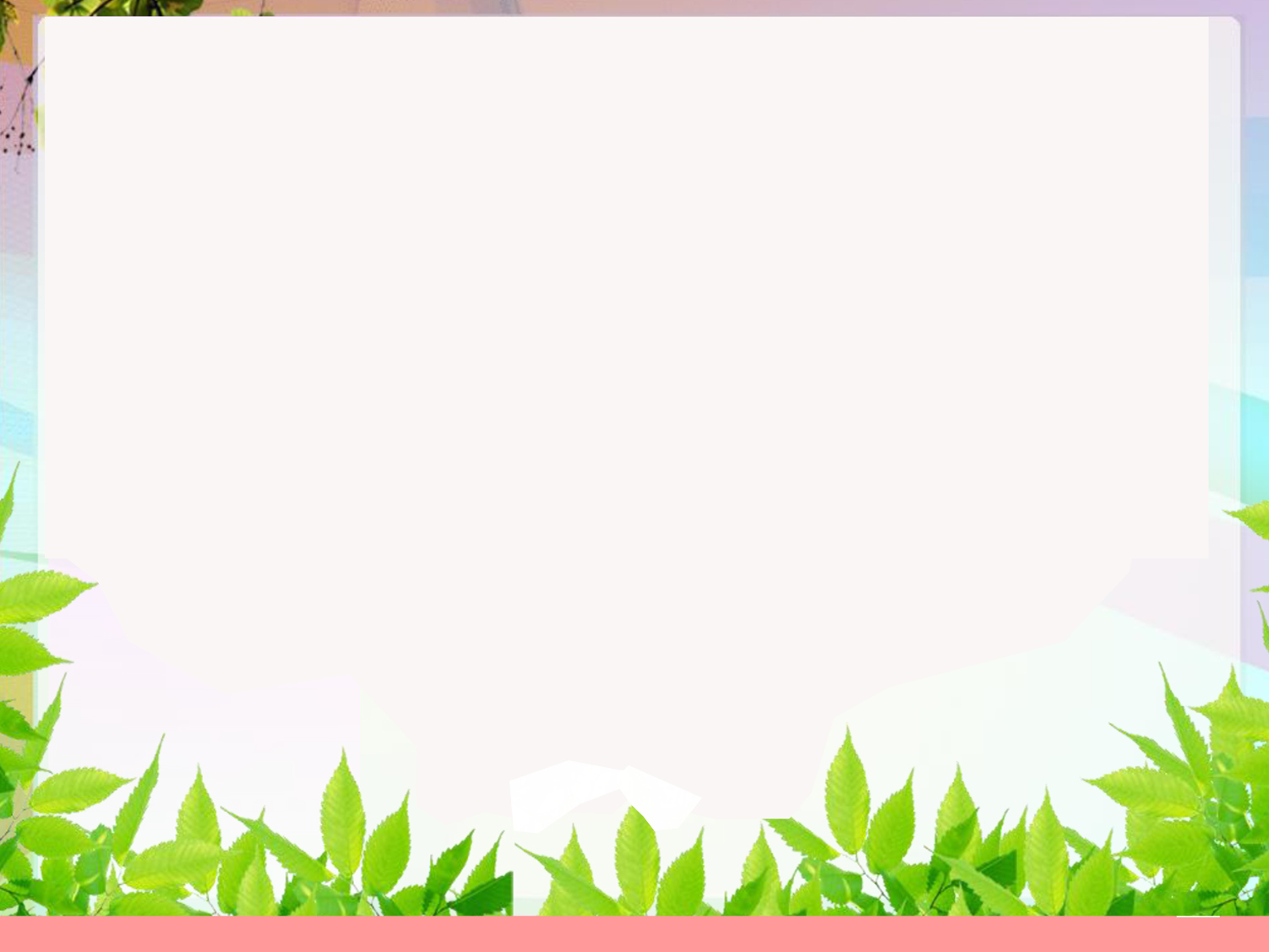 ระเบียบวาระที่ ๔
เรื่องเสนอเพื่อพิจารณา
4.1 การแบ่งจำนวนเป้าหมายในการดูแลการตรวจสุขภาพบุคคลที่มีความบกพร่องทางสติปัญญาที่อยู่ในศูนย์การศึกษาพิเศษ และในโรงเรียนเรียนร่วม
เป้าหมายการดูแลบุคคลที่มีความบกพร่องทางสติปัญญาในศูนย์การศึกษาพิเศษ/โรงเรียนเรียนร่วม จำนวน 70รายต่อจังหวัด
มติในที่ประชุม
ศูนย์การศึกษาพิเศษ 	จำนวน  ..................... ราย
โรงเรียนเรียนร่วม	จำนวน ..................... ราย
การดูแลฟื้นฟูคนพิการทางสติปัญญา การเรียนรู้ และออทิสติก จนมีคุณภาพชีวิตที่ดีขึ้น หมายถึง 
คนพิการทางสติปัญญา การเรียนรู้ และออทิสติกเมื่อได้รับการดูแลฟื้นฟูแล้วประมาณ 3 เดือน มีคุณภาพชีวิตดีขึ้นจากการประเมินด้วยแบบสอบถามคุณภาพชีวิต
ตารางแสดงจำนวนนักเรียนพิการทางการศึกษา 5 ประเภทความพิการตามแผนการจัดการศึกษาเฉพาะบุคคล (IEP) ปีการศึกษา 2560
ได้รับการประเมิน/คัดกรอง และตรวจสุขภาพกาย /จิตใจ/ช่องปากและฟัน จากเครือข่ายสุขภาพได้รับการดูแลฟื้นฟูจนมีคุณภาพชีวิตที่ดีขึ้นร้อยละ 30
๔.๒ การตรวจสุขภาพและบันทึกข้อมูลบุคคลที่มีความบกพร่อง
     ทางสติปัญญาในศูนย์การศึกษาพิเศษ / โรงเรียนเรียนร่วม 
 	องค์ประกอบสมุดบันทึกสุขภาพ ประกอบไปด้วย ๑๐ ขั้นตอน ดังนี้

 	ตอนที่ ๑ ข้อมูลทั่วไป				บันทึกโดยผู้ดูแล
	ตอนที่ ๒ ประวัติสุขภาพ				บันทึกโดยผู้ดูแล
	ตอนที่ ๓ แบบประเมินอาการผิดปกติทางกาย/จิต	บันทึกโดยครูที่ปรึกษา
	ตอนที่ ๔ แบบประเมินการเจริญเติบโต		บันทึกโดยครูอนามัย
มติในที่ประชุม
ตอนที่ ๑ ข้อมูลทั่วไป /ตอนที่ ๒ ประวัติสุขภาพ	
...........................................................................................................
ตอนที่ ๓ แบบประเมินอาการผิดปกติทางกาย/จิต
......................................................................................................
........................................................................................................
ตอนที่ ๔ แบบประเมินการเจริญเติบโต
......................................................................................................
...................................................................................................... 0
ตอนที่ ๕ – ๘ บันทึกโดยทีมตรวจสุขภาพประจำปี ได้แก่ จนท.สาธารณสุข
                  และครูอนามัย
ตอนที่ ๕ แบบประเมินสัญญานชีพ	
		ตอนที่ ๖ แบบประเมินสายตา				
		ตอนที่ ๗ การตรวจสุขภาพร่างกาย				
	 	ตอนที่ ๘ แบบประเมินสุขภาพช่องปากและฟัน	
		ตอนที่ ๙ แบบสรุปผลการประเมินสุขภาพ พื่อส่งต่อระบบสาธารณสุข
ตอนที่ ๑๐ ประวัติความเจ็บป่วยขณะอยู่ในโรงเรียน	บันทึกโดยครูผู้สอน
มติในที่ประชุม

ตอนที่ ๕ แบบประเมินสัญญานชีพ	
	...........................................................................................................
     ตอนที่ ๖ แบบประเมินสายตา	
	.........................................................................................................
     ตอนที่ ๗ การตรวจสุขภาพร่างกาย	
	.........................................................................................................
      ตอนที่ ๘ แบบประเมินสุขภาพช่องปากและฟัน	 	
	.........................................................................................................
       ตอนที่ ๙ แบบสรุปผลการประเมินสุขภาพ เพื่อส่งต่อระบบสาธารณสุข
	.........................................................................................................
  ตอนที่ ๑๐ ประวัติความเจ็บป่วยขณะอยู่ในโรงเรียน บันทึกโดยครูผู้สอน
	...........................................................................................................
๔.๓ การส่งเสริมสิทธิสวัสดิการคนพิการ
	 สิทธิสวัสดิการคนพิการ
	 กรณีที่เด็กที่ไม่ได้ขึ้นทะเบียนคนพิการ แนวทางการตรวจสุขภาพ
มติในที่ประชุม.................................................................................
………………………………………………………………………………………………
๔.๔ การให้การดูแลช่วยเหลือด้านอื่นๆ ในเด็กที่มี
ภาวะบกพร่องทางสติปัญญาเพื่อพัฒนาคุณภาพชีวิติให้ดีขึ้น 
มติในที่ประชุม......................................................................
................................................................................................
๔.๕ การประเมินคุณภาพชีวิตเด็กที่มีภาวะบกพร่องทางสติปัญญา
 	 ๑. กำหนดให้ผู้ปกครองเด็กเป็นผู้ประเมิน โดยใช้แบบประเมิน
          คุณภาพชีวิต ตามแบบฟอร์ม ภาคผนวกที่ 1 ดังนี้
 		 ก่อนเข้าร่วมโครงการ ในช่วง 25 มค. – 28 กพ. ๒๕๖๑
 		 หลังเข้าร่วมโครงการ ในช่วงเดือนสิงหาคม ๒๕๖๑
  ที่เด็กจะได้รับการตรวจสุขภาพ 
  ได้รับการส่งเสริมสิทธิสวัสดิการคนพิการ 
  แผนการศึกษารายบุคคล
  การส่งเสริมอาชีพ
แบบประเมินคุณภาพชีวิต
2. ครูสรุปผลคะแนนและกรอกข้อมูลลงในแบบสรุปผลการประเมินคุณภาพ
   ชีวิตของคนพิการทางสติปัญญา การเรียนรู้ และออทิสติก ตามภาคผนวกที่ ๒ 
   (เก็บไว้ที่ศูนย์การศึกษา/โรงเรียน)	
3. ครูรวบรวมแบบประเมินคุณภาพชีวิตทั้งก่อนและหลังเข้าร่วมโครงการ
    ส่งให้สำนักงานสาธารณสุขจังหวัดอ่างทอง เพื่อวิเคราะห์ข้อมูล ดังนี้
		 ก่อนเข้าร่วมโครงการ ส่งแบบประเมินภายในวันที่ ๕ มีค. ๒๕๖๑
 		 หลังเข้าร่วมโครงการ ส่งแบบประเมินภายในวันที่ ๕ กย. ๒๕๖๑

มติในที่ประชุม............................................................................................
๔.๖ การบันทึกข้อมูลการตรวจสุขภาพตามแบบสมุดบันทึกสุขภาพ 
      ลงในโปรแกรมสำเร็จรูป
	 ส่งให้ศูนย์สุขภาพจิตที่ 4 บันทึกข้อมูล 
         รวบรวมสมุดบันทึกสุขภาพทั้งหมด ส่งศูนย์สุขภาพจิตที่ ๔ 
          ภายใน 30 มีนาคม 2561
	 ครูบันทึกเอง โดยมีค่าตอบแทนในการบันทึกข้อมูล 30 บาท/ต่อเล่ม
 	     โดยศูนย์สุขภาพจิตจะส่งโปรแกรมสำเร็จรูปให้ครูบันทึกข้อมูล
          ครูบันทึกข้อมูลให้เสร็จสิ้นภายในเดือนเมษายน 2561
มติในที่ประชุม....................................................................................
............................................................................................................
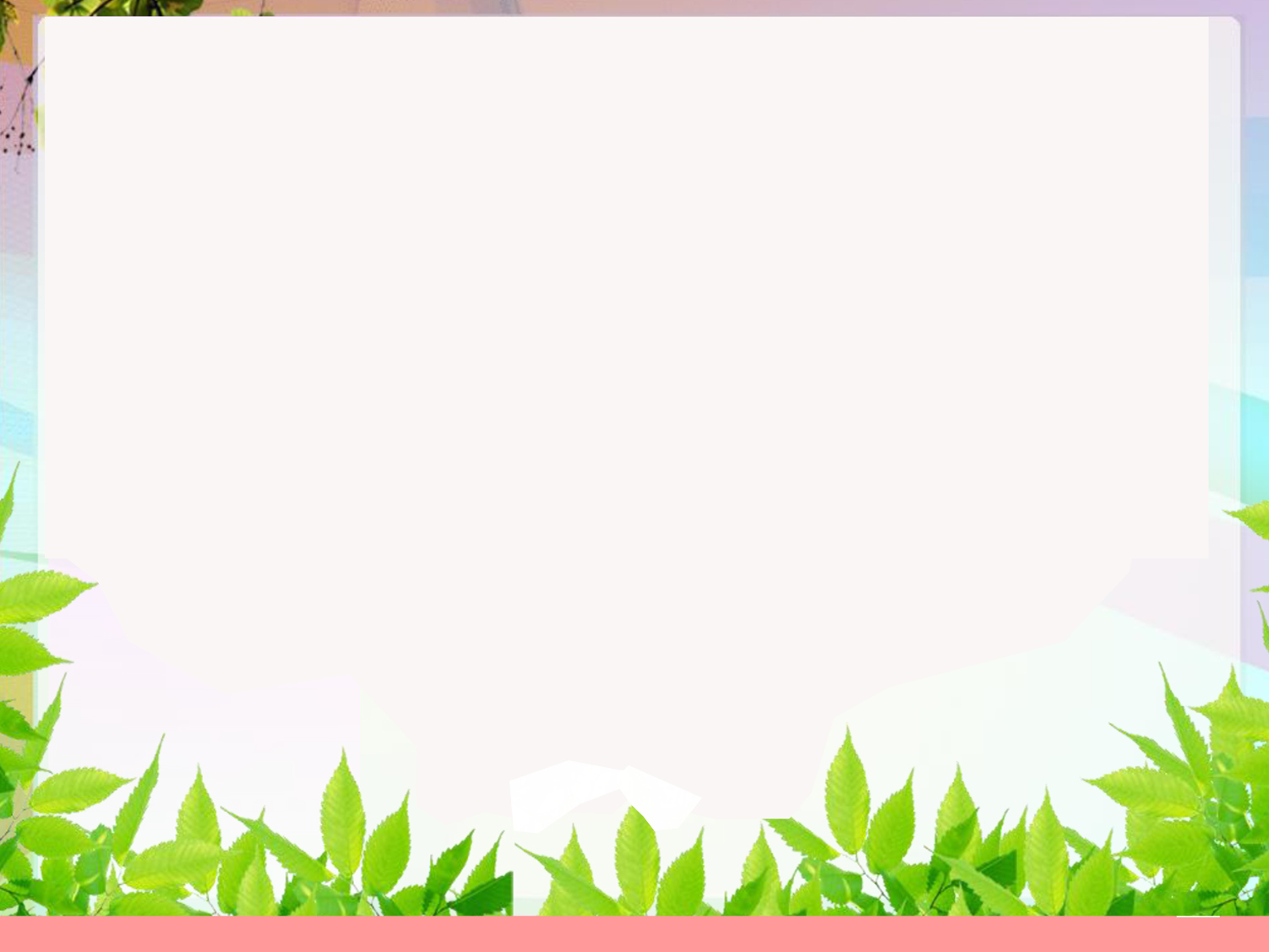 ระเบียบวาระที่ ๕
เรื่องอื่นๆ